Effect of Methyl Jasmonate on Plants

Presented by
Tariq Mumtaz
PAGF15E053
M.Sc(HONS) HORTICULTURE
EFFECT OF METHYL JASMONATE ON PLANTS
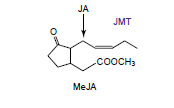 INTRODUCTION
Methyl jasmonate (abbreviated MeJA) is a volatile organic compound used in 
Plant defense 
Seed germination 
Root growth 
Flowering
Fruit ripening
 Senescenc
Properties
Molecular formula = C13H20O3
Molar mass 	224.3 g/mol
Appearance 	Colorless liquid
Methyl jasmonate is derived from jasmonic acid
Plants produce jasmonic acid and methyl jasmonate in response to many biotic and abiotic stresses, which build up in the damaged parts of the plant. 
MeJA induce the plant to produce multiple different types of defense chemicals such as 
Photo auxins 
Nicotine 
Proteinase inhibitors.
Functions
MeJA activates the proteinase inhibitor genes.
MeJA has been used to stimulate traumatic resin duct production in pine trees.
Increased amounts of methyl Jasmonate in plant roots inhibit their growth.
Exogenous treatment with jasmonates (JA) has been shown to lower the levels of polyamines in plants.
Early Use
MeJA was first identified as a component of the essential oil of several plant species, while JA was first obtained from a fungal culture filtrate.
 Early studies showed that exogenous JA or MeJA can promote senescence and act as a growth regulator.
Preharvest MeJA at 2.0 mM distinguishly accelerated ripening
  0.5 mM delayed the postharvest ripening process.
 So production of ethylene, respiration rate and softening were lessened.
MeJA (0 and 2240 mg per liter) is responsible 
 Higher yield, 
Increase in ethylene production 
Total soluble solids and 
Respiration rate.
Treated lemon fruits with 10 micro M Methyl jasmonate and 2mM S.acid  enhances chilling tolerance in lemon fruit by enhancing total phenolics.
Application on Strawberry
Fruit firmness decreased after full Bloom. 
Vegetative growth decreased by the adding 1 mg MJ. 
High soluble solids content, 
Number of the fruits increased 
Growth rate of the plant decreased as jasmonic acid concentration increased.
Application on Peach
Early (MJ, 0.80 mM delays fruit and seed development by changing the Expression of Multiple Hormone-concerned Genes.
Application on Pomegranates
after harvest with methyl jasmonate two concentrations (0.01 and 0.1 mM)
 then stored them under chilling temperature for 84 days. 
Fruits showed chilling injury (CI) symptoms induced by pitting and browning, the severity had been increased as storage time proceeded.
MeJA on Loquat fruit
developed chilling injury
Increase fruit firmness
Decrease extractable juice rate
increasing proline and a- amino butyric acid contents.
Application on Pineapple
Chilling injury index ,
value of electrolyte leakage 
total phenolic content from tissue of pulp treated with MeJA was lower than with non-treated fruits.
Methyl Jasmonate on Mango fruits
in form of vapours for 20 h at 20 C reduces 
Reduces Chilling injury and Cl symptoms 
Enhances color development without adversely affecting the fruit quality.
Application on Tomato fruit in vitro
Resulted Fungal spore germination reduced but have no effect on Fungal mycelium growth.